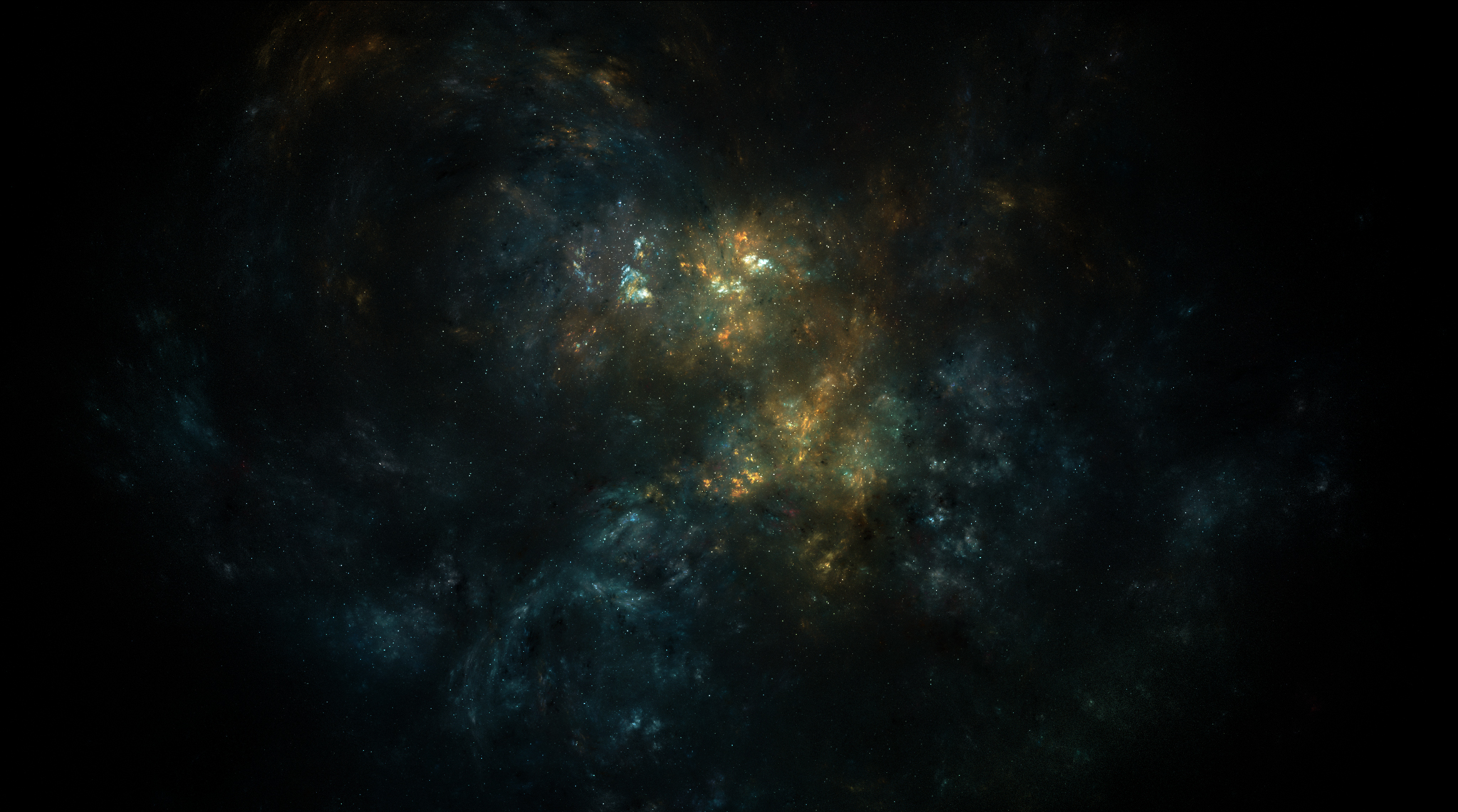 Scam Call Alert
the Embassy of the P.R.China in Australia
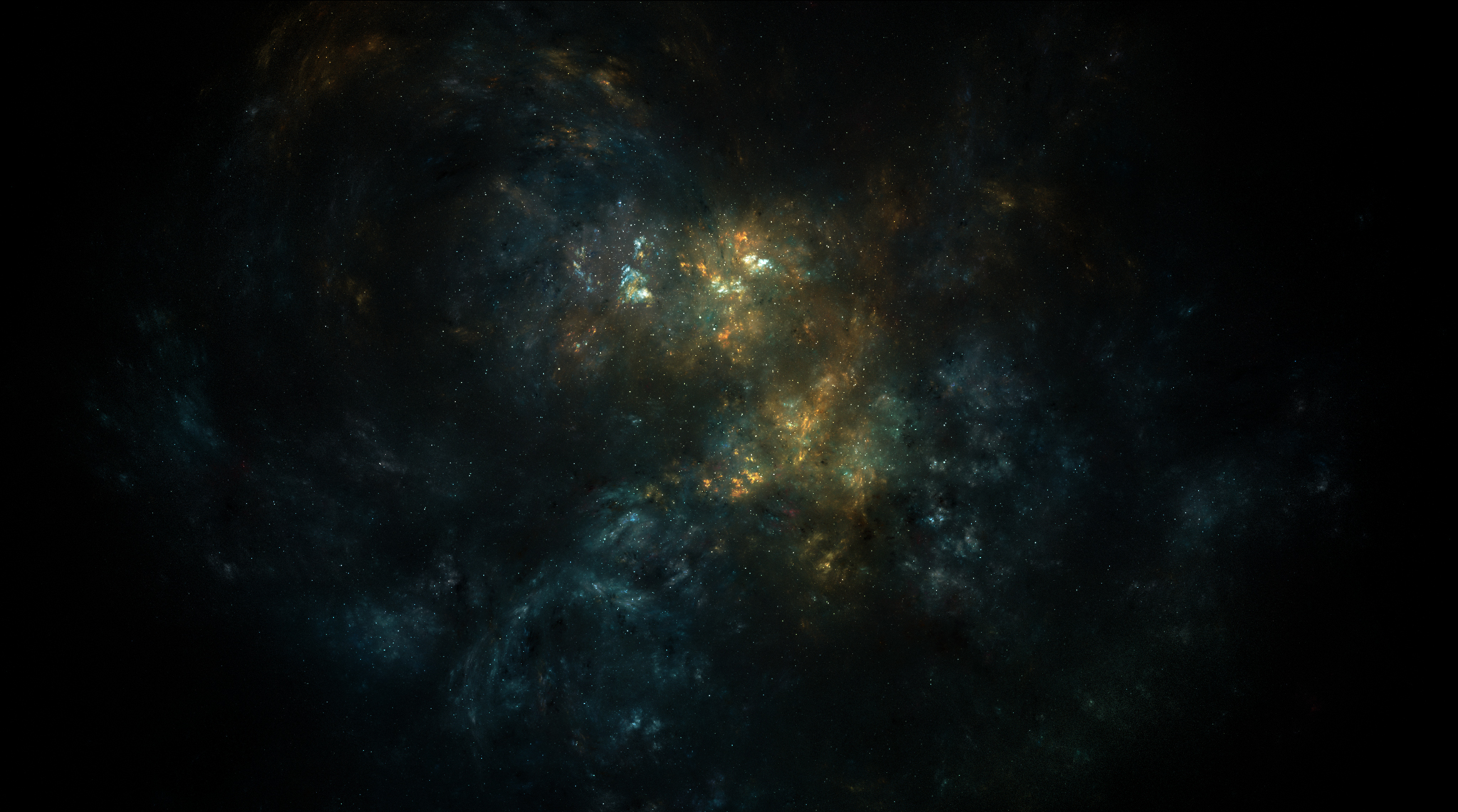 01
02
03
0061-2-62283990
0061-2-62283999
Scam call from
0061-2-62283948
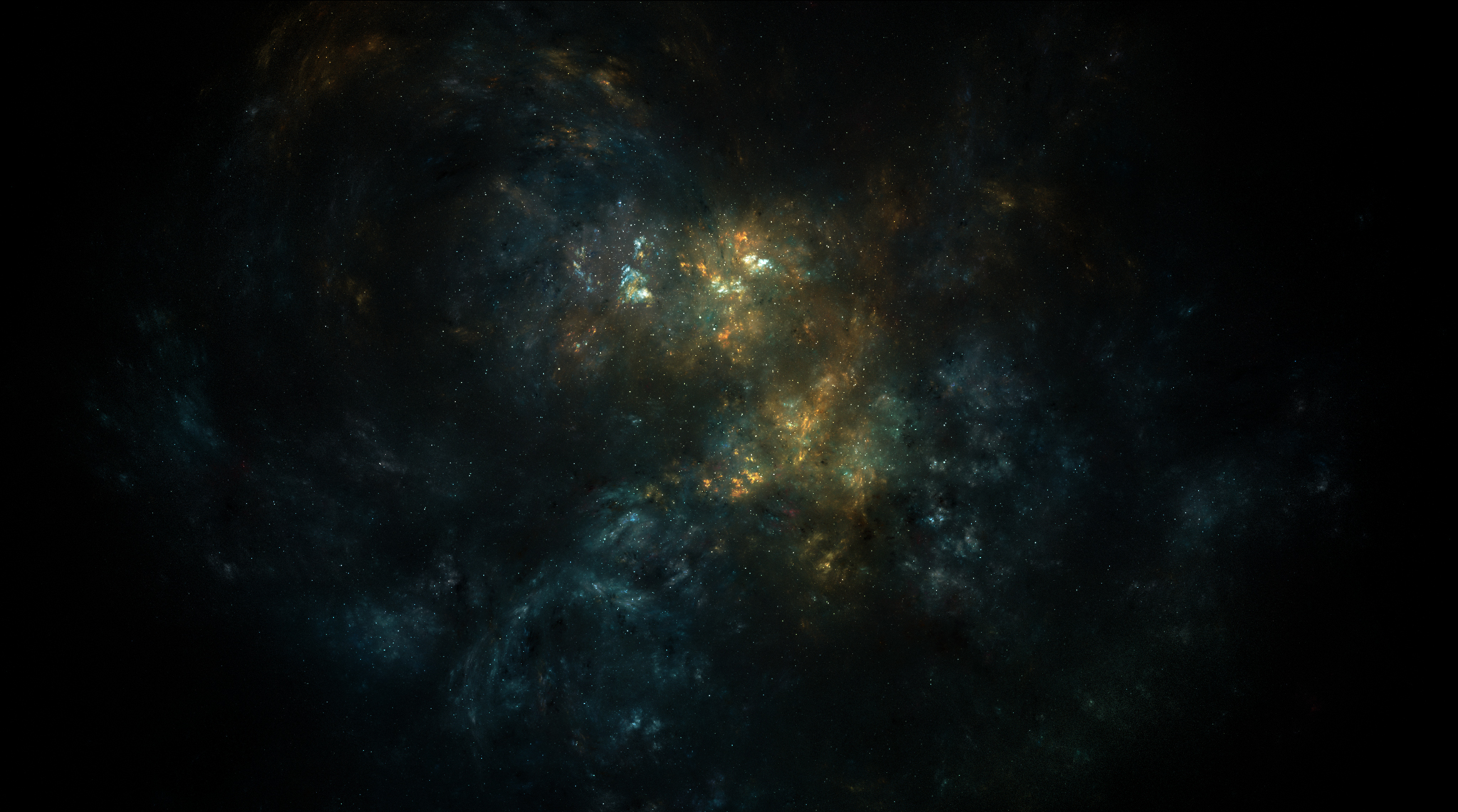 The Fraud
Pretend to be an official in the Embassy
Claim that you have an important letter or parcel uncollected
Press 9 for operator
With an automated voice
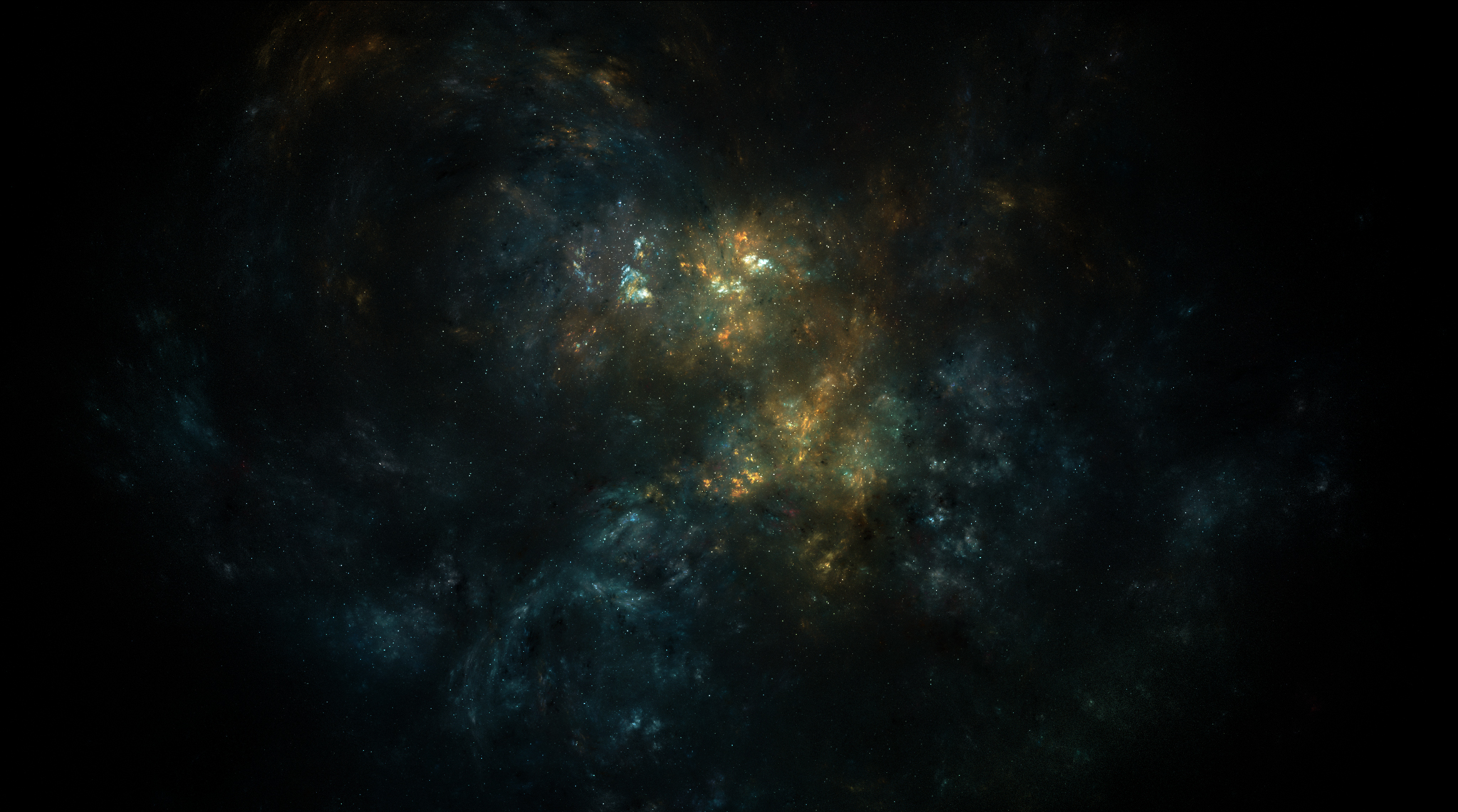 The Fraud
The criminals will acquire your name, passport number and bank account and claim that your information is misused and you are involved in a criminal case.
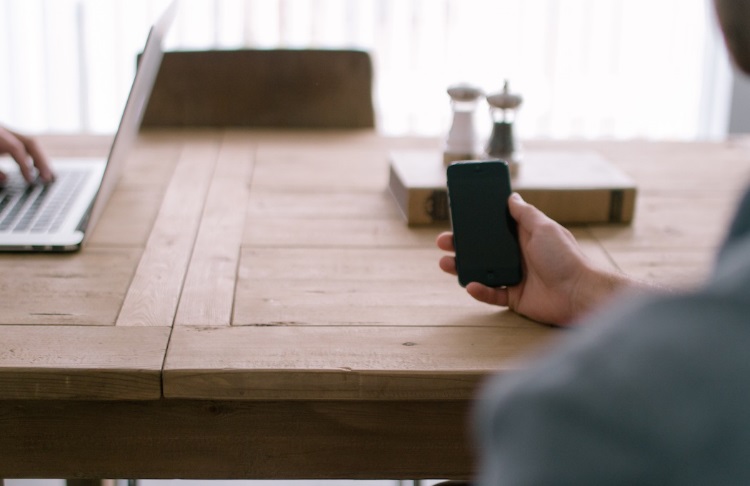 Or you believe that you were involved in a criminal case and you would be manipulated through virtual kidnapping for ransom by the criminals.
The fake International Criminal Police Organization will question you, followed by a false warrant. You will be told that the only solution to save yourself is to give the caller your bank account and pin.
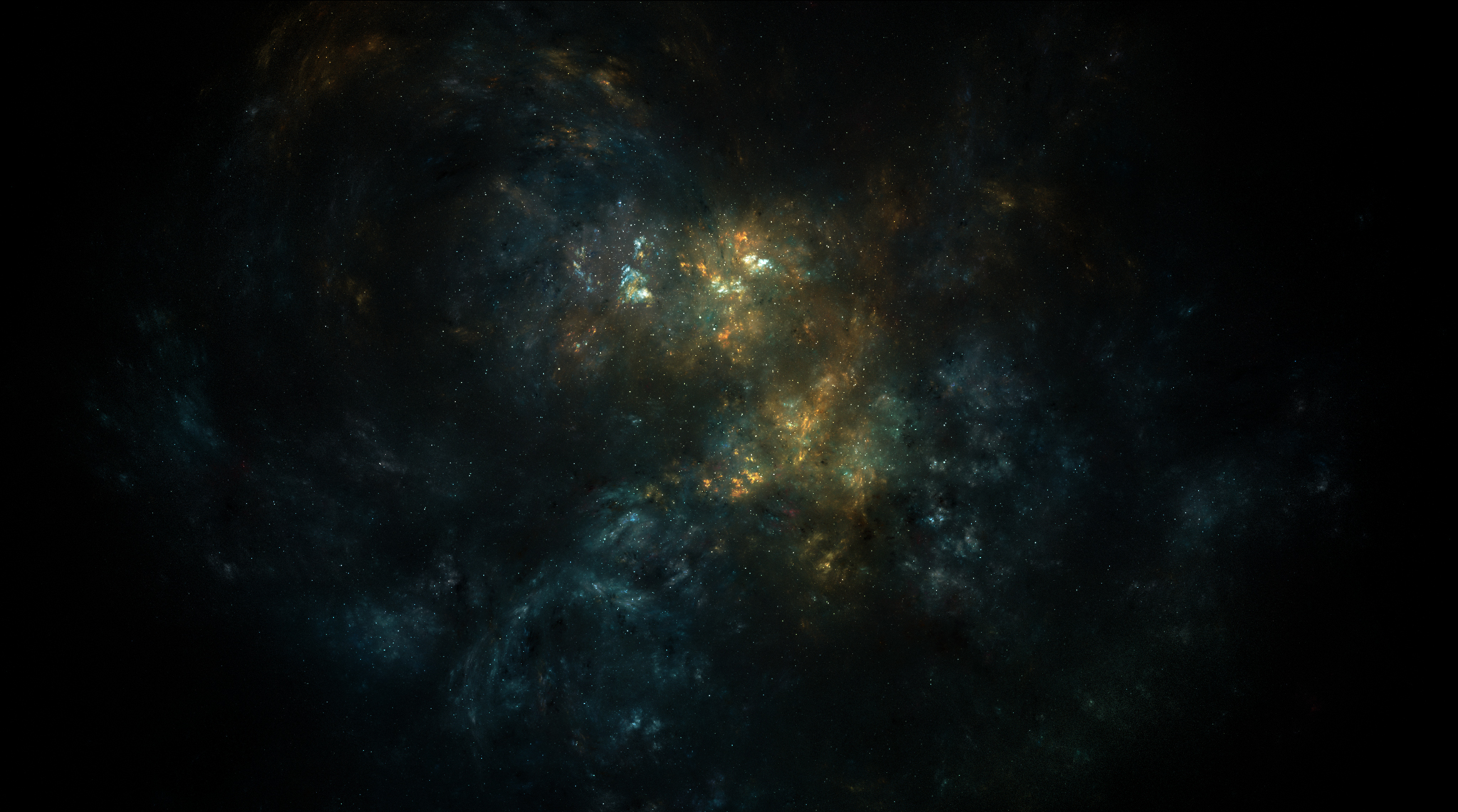 What can I do ?
Report to the National Identity and Cyber Support Service - IDCARE, if your private information is disclosed.
Contact the Consular Protection Hotline:  +86-10-12308 or+86-10-59913991
Report to the Australian Cybercrime Online Reporting Network - ACORN
Report to the ACORN: www.acorn.gov.au/
Dial 000 in Australia for the police help or 110 in China
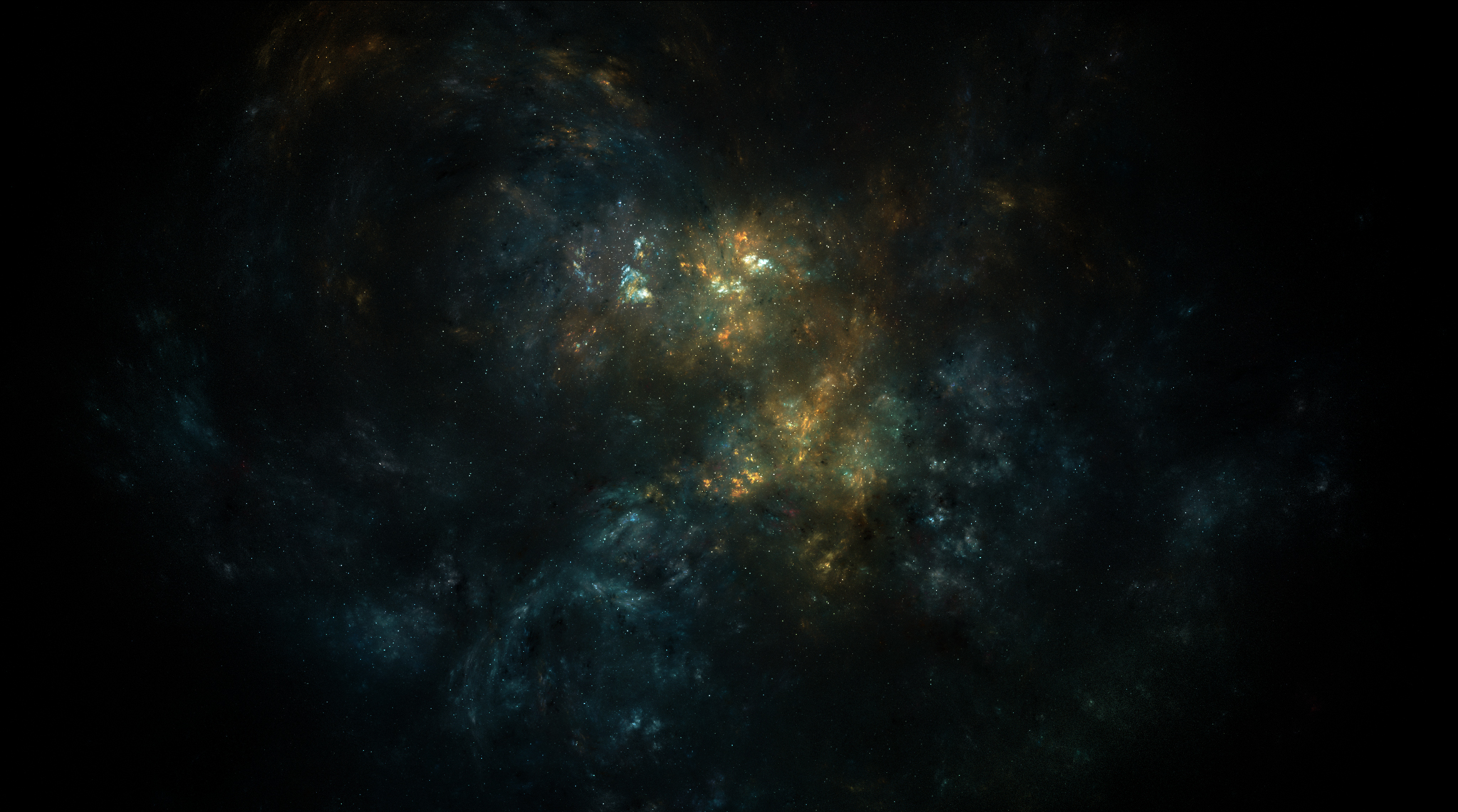 3
2
1
4
5
6
Consular Protection Line of the Chinese Embassy and  Consulates in Australia
Melbourne
Sydney
Canberra
03 9824 8810
02 9550 5519
02 6228 3948
Brisbance
Adelaide
Perth
04 0631 8178
04 2368 0789
04 1613 2339
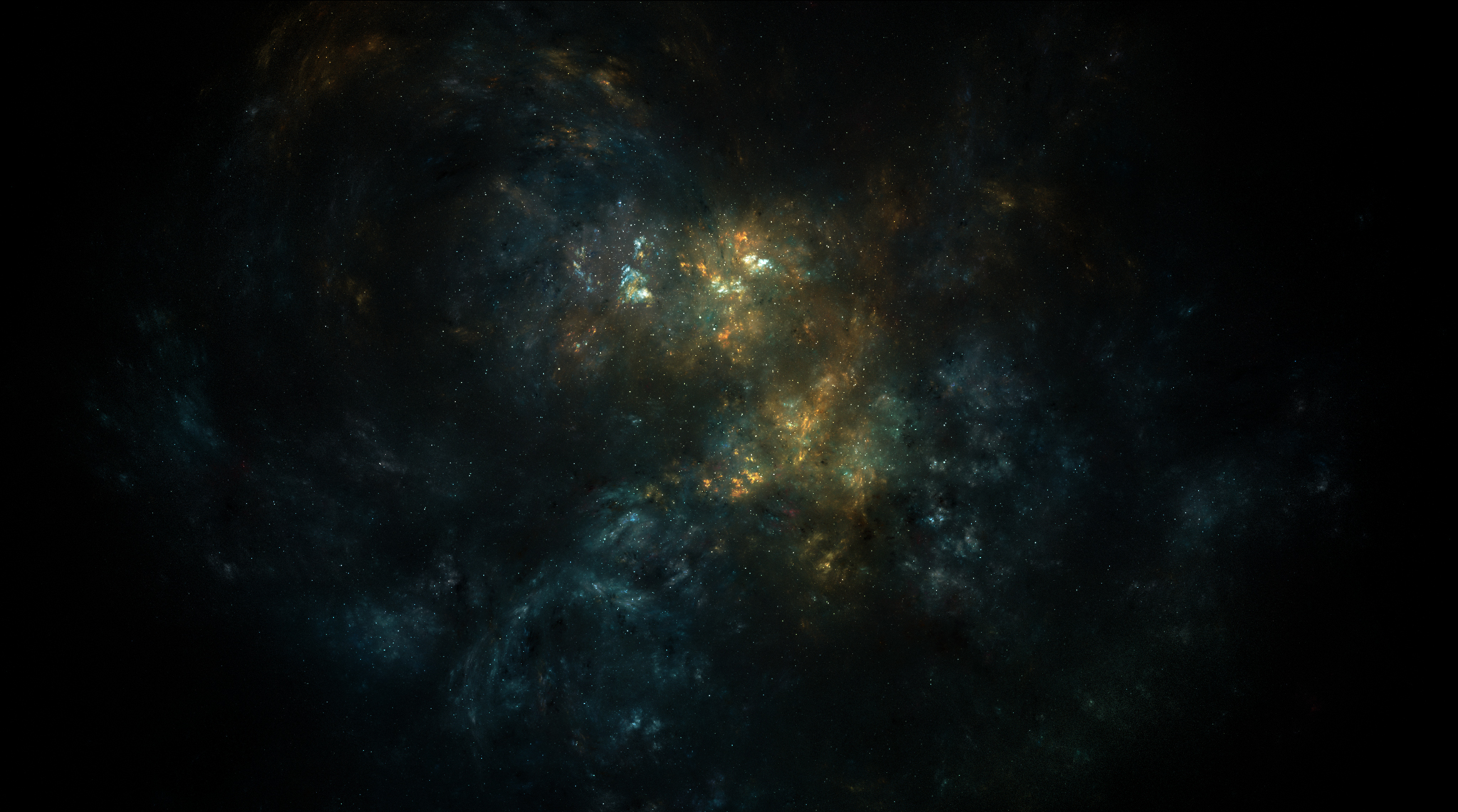 Enjoy your stay in Australia!
Presented by the Embassy of the P.R.China in Australia